Комитет по образованию администрации городского округа Подольск
Муниципальное дошкольное образовательное учреждение детский сад №64 «Непоседа».
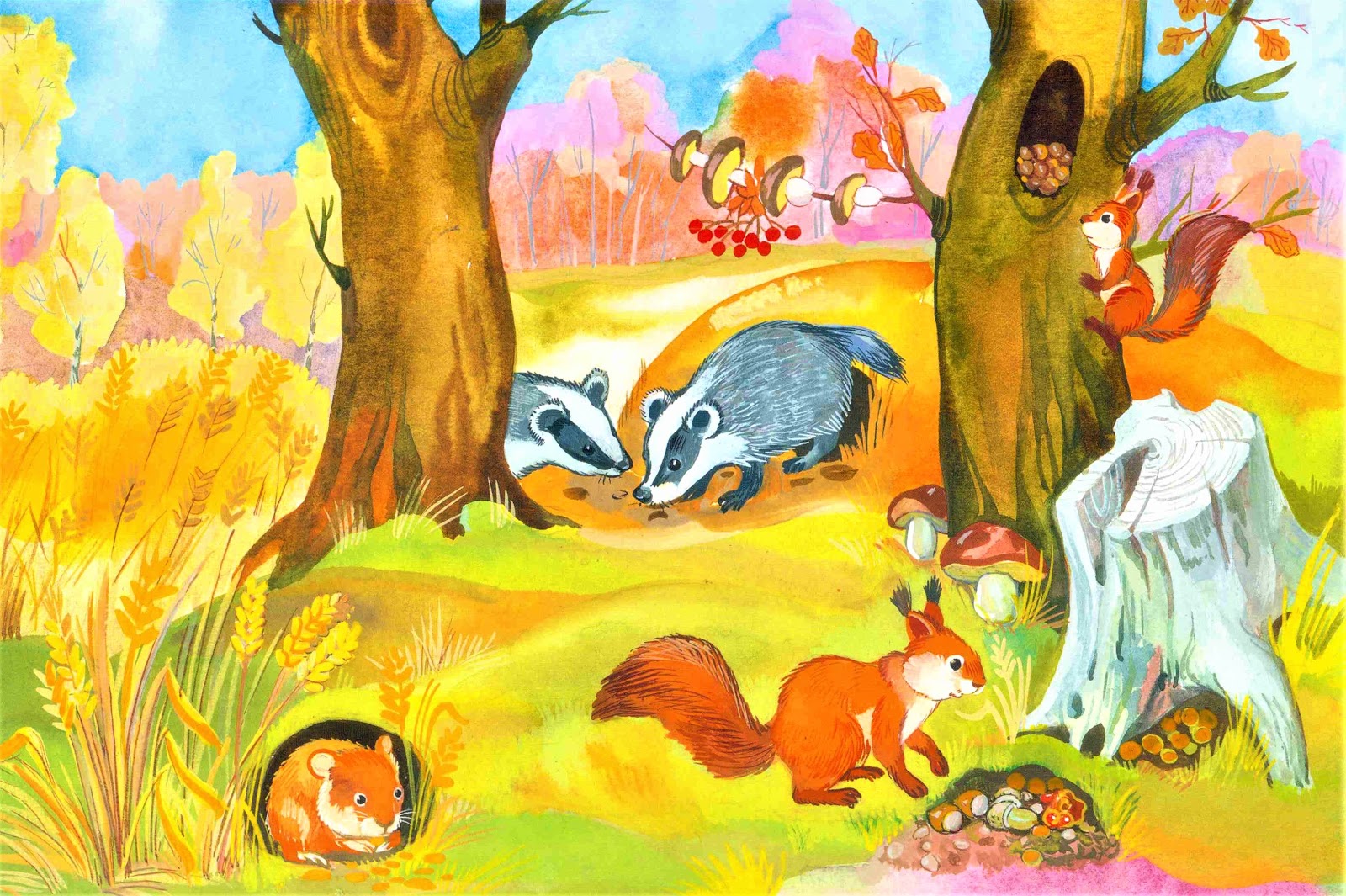 Как звери к зиме готовятся
Подготовила воспитатель 1 категории
Трубская О.А.
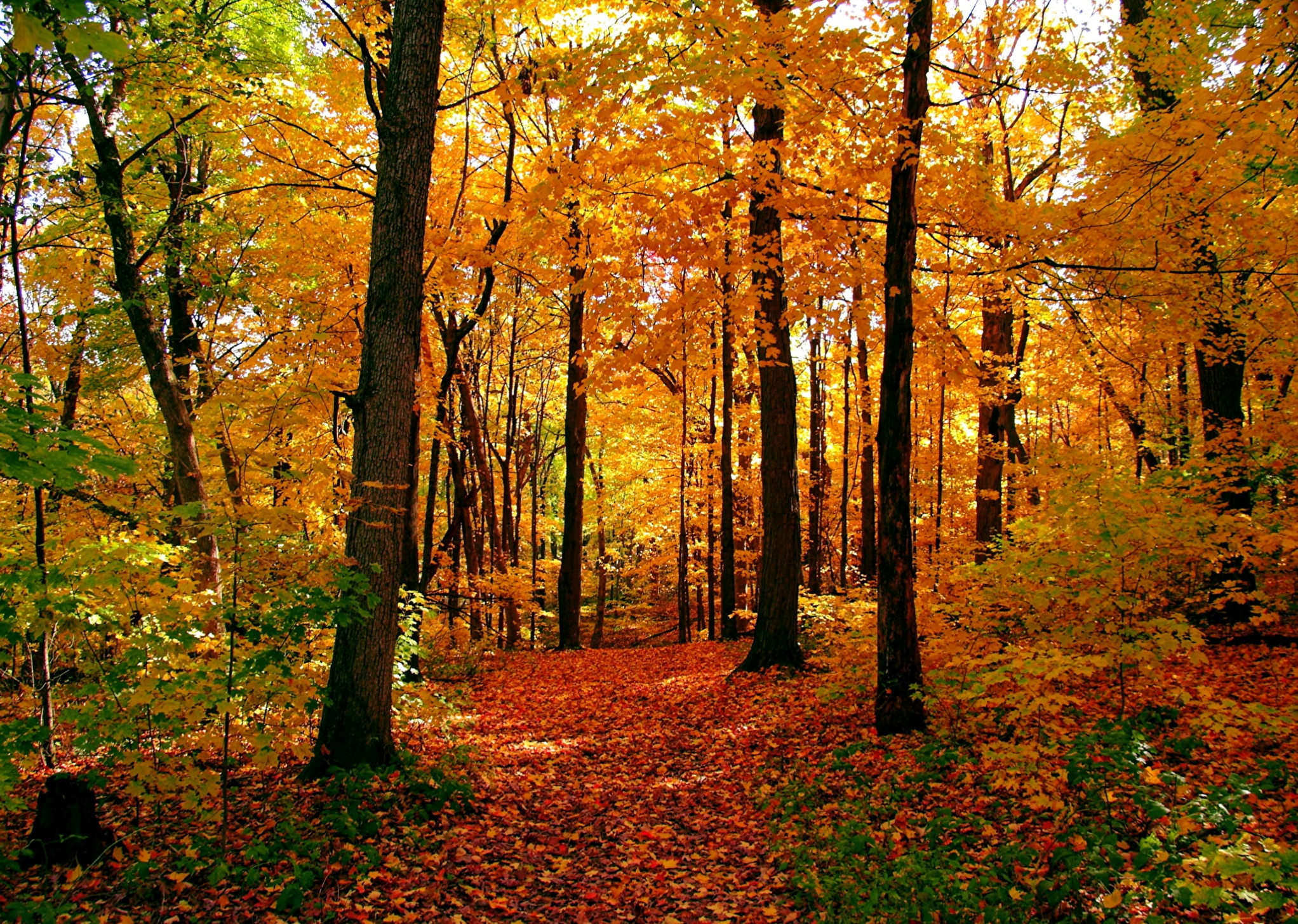 По утрам морозы,
В рощах — желтый листопад,
Листья около березы
Золотым ковром лежат,
В лужах лед прозрачно-синий,
На листочках белый иней.
Не барашек и не кот, Носит шубу круглый год. Шуба серая для лета Для зимы другого цвета
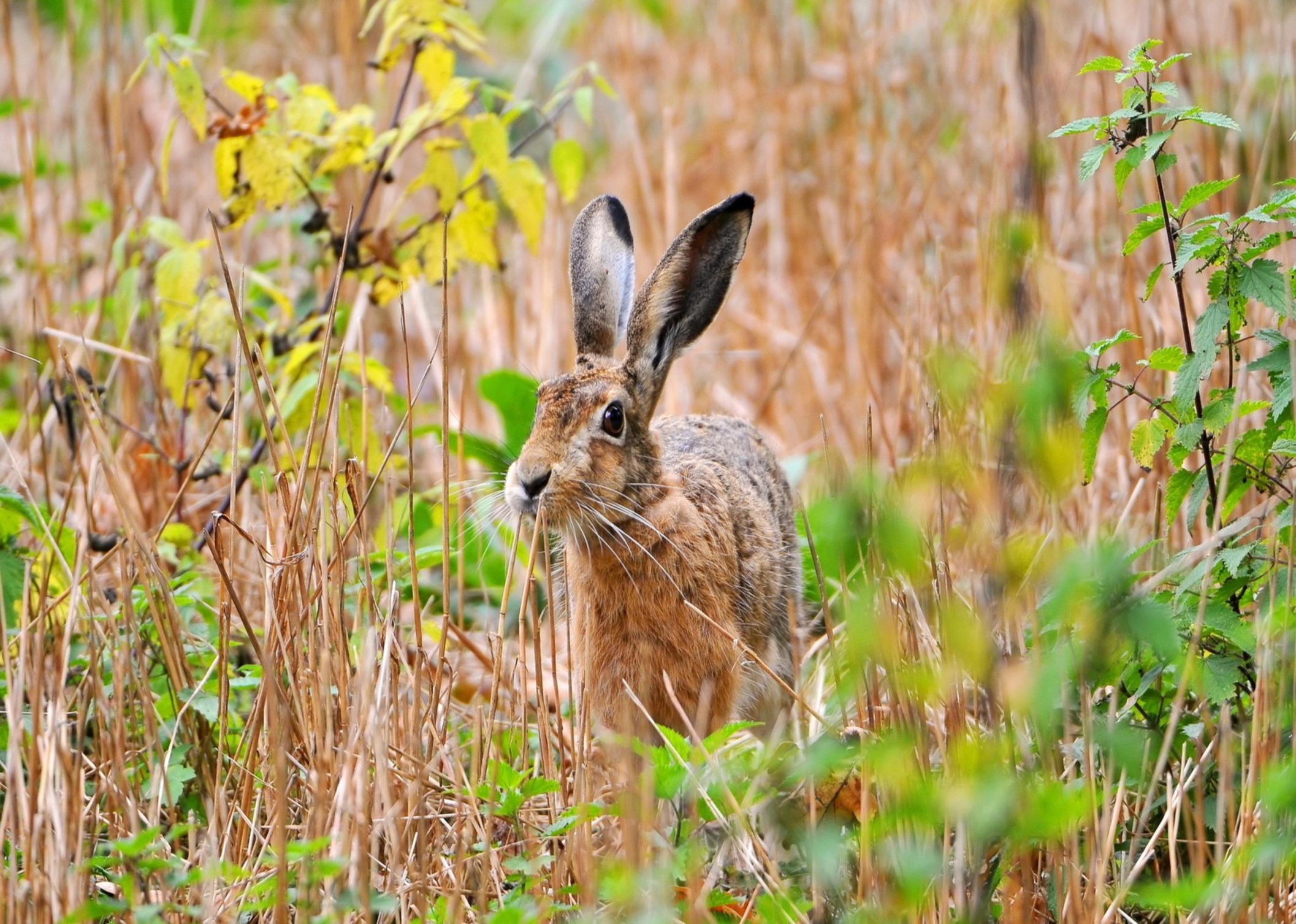 [Speaker Notes: Не барашек и не кот, Носит шубу круглый год. Шуба серая для лета Для зимы другого цвета]
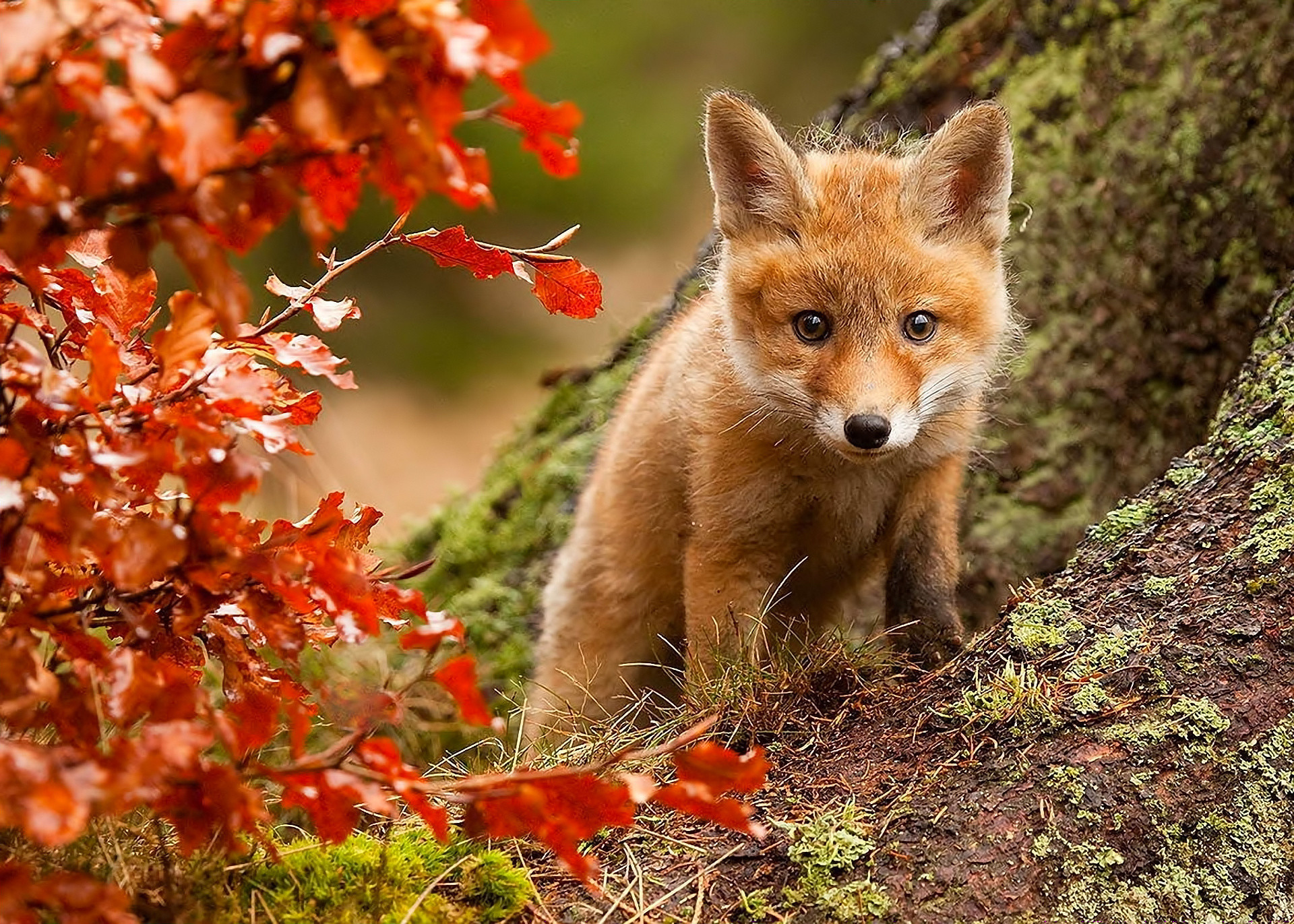 Хитрая плутовка Рыжая головка Пышный хвост-краса Кто это
[Speaker Notes: Хитрая плутовка Рыжая головка Пышный хвост-краса Кто это]
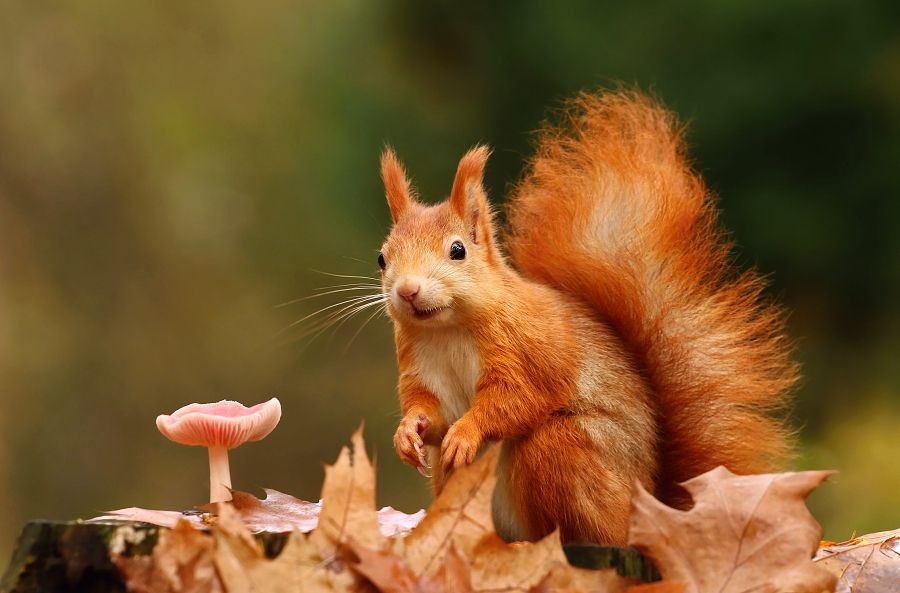 Пышный хвост торчит с верхушки, Что за странная зверюшка? Щелкает орехи мелко, Ну конечно это
[Speaker Notes: Пышный хвост торчит с верхушки, Что за странная зверюшка? Щелкает орехи мелко Ну конечно это]
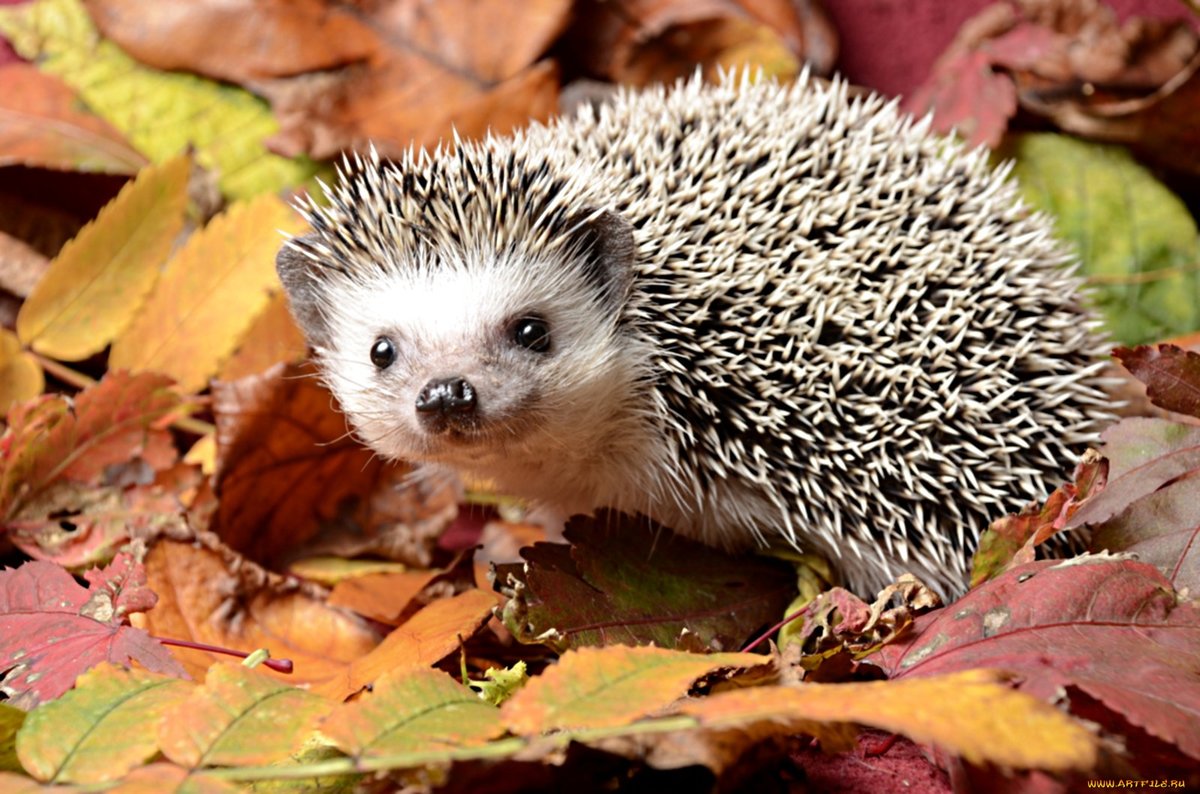 В густом лесу под ёлкой, Осыпанной листвой, Лежит мешок с иголками, Колющий и живой.
[Speaker Notes: В густом лесу под ёлкой, Осыпанной листвой, Лежит мешок с иголками, Колющий и живой.]
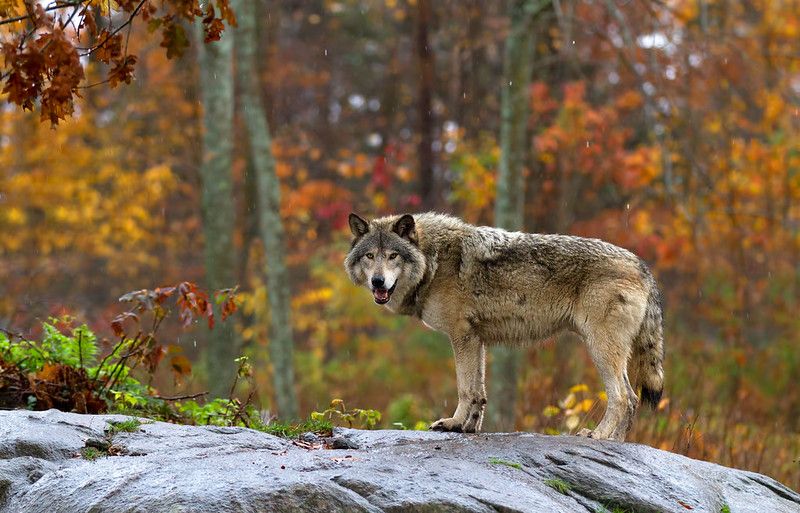 Кто зимой холодной ходит злой, голодный.
[Speaker Notes: Кто зимой холодной ходит злой голодный]
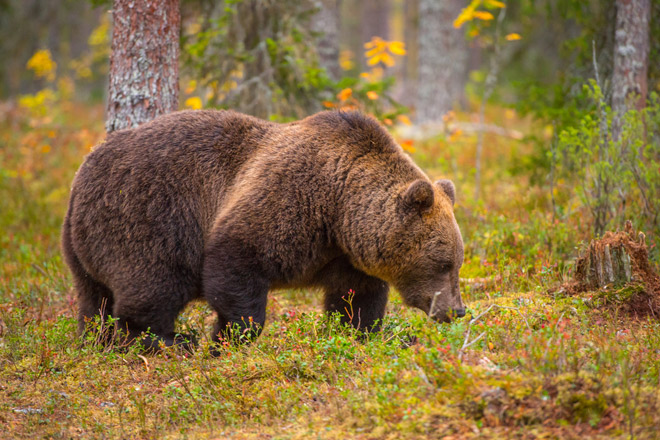 Хозяин лесной, просыпается весной А зимой под вьюжный вой Спит в избушке снеговой.
[Speaker Notes: Хозяин лесной просыпается весной А зимой под вьюжный вой Спит в избушке снеговой.]
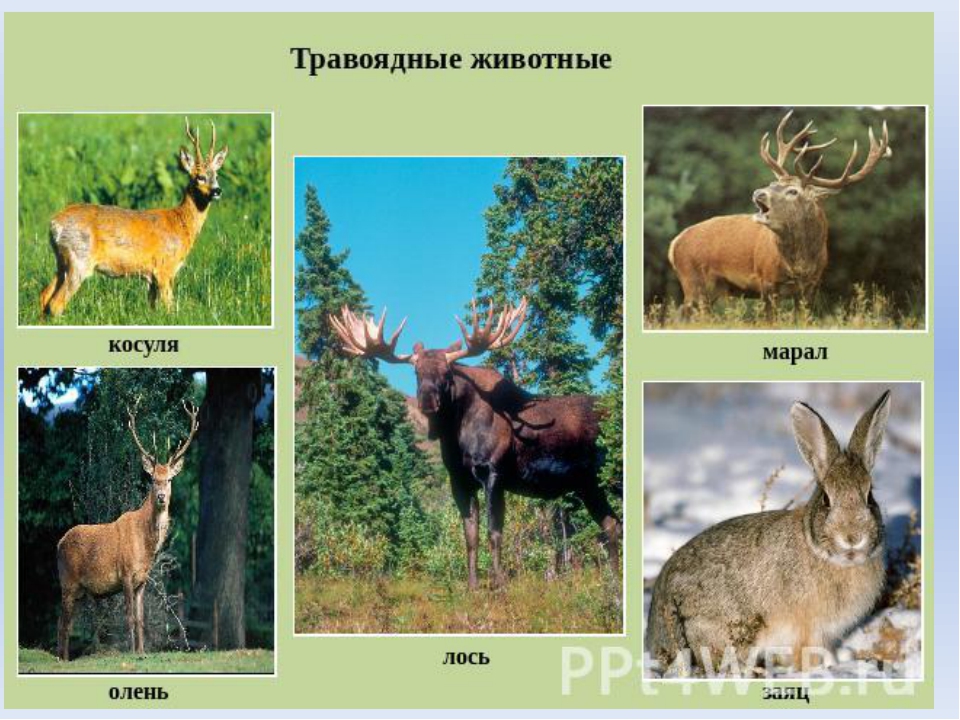 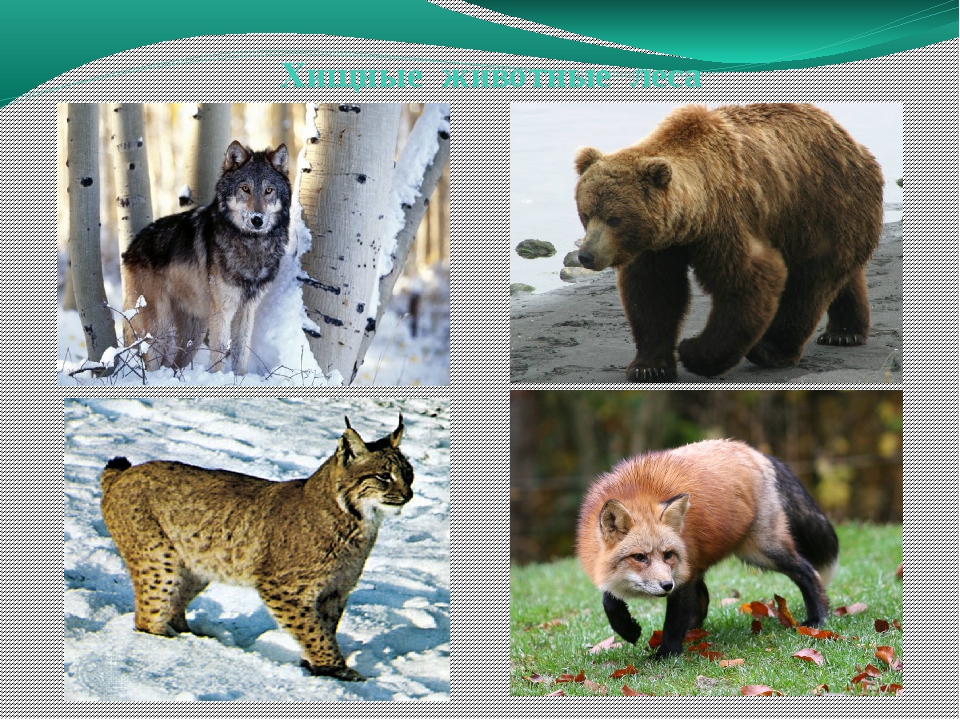 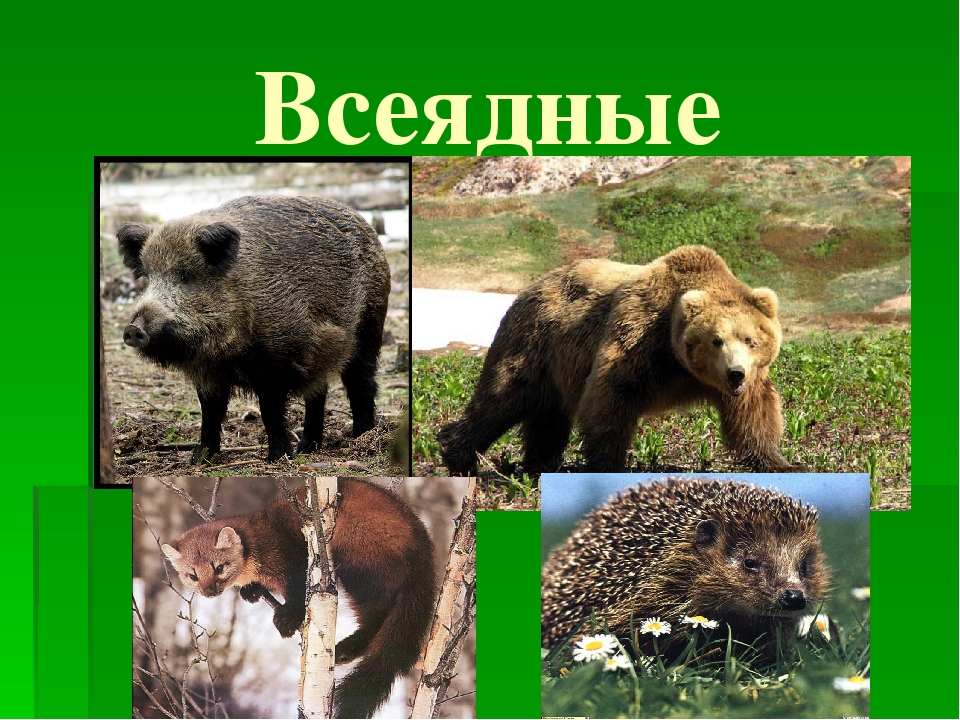 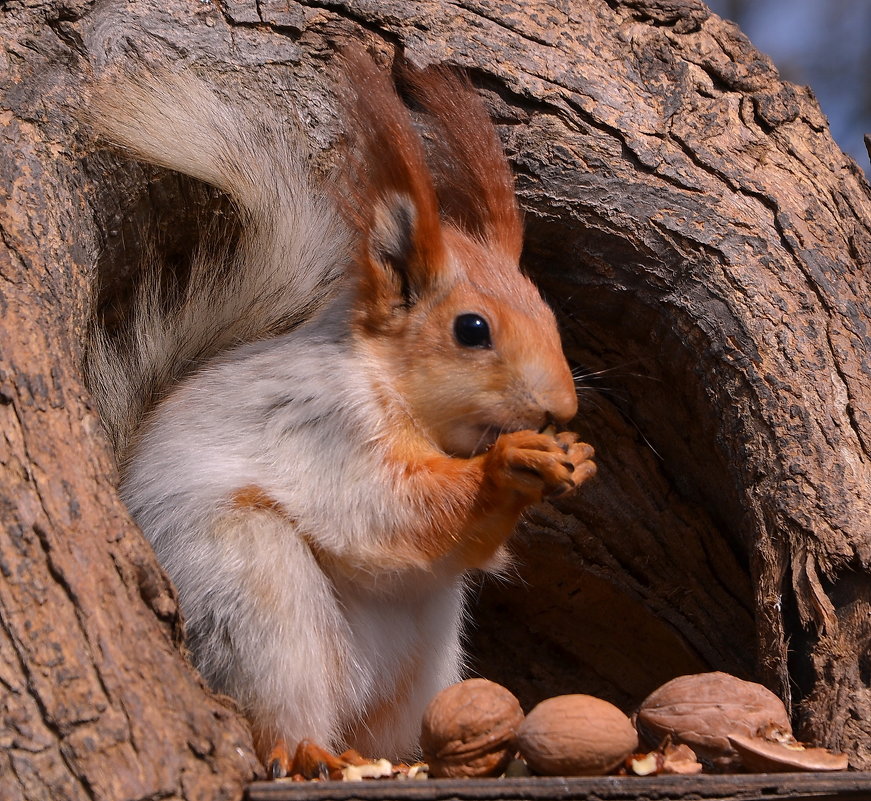 Кто с высоких темных сосен
В ребятишек шишку бросил?
И в кусты через пенек
Промелькнул, как огонек?
[Speaker Notes: Где живет белка? (в дубле)]
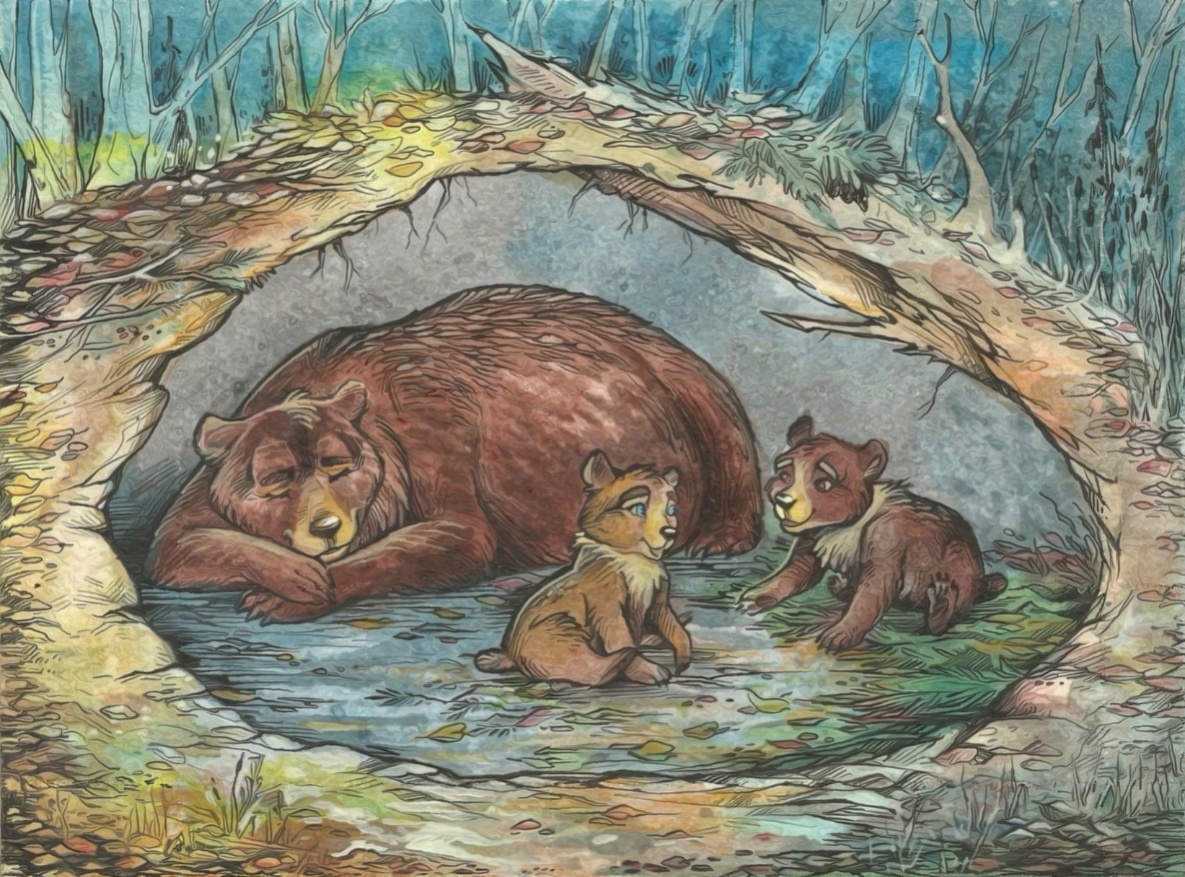 Зимой медведь забирается в берлогу, спит и сосет лапу. Спит мишка не крепко. В случае опасности он покидает свою берлогу.
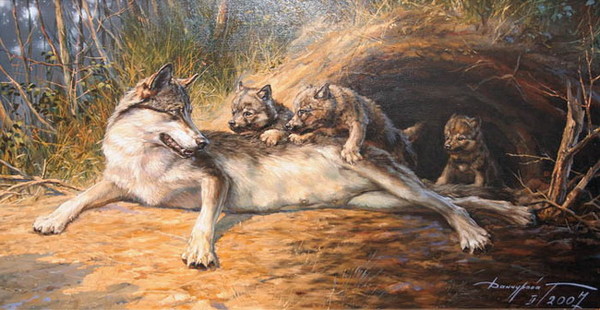 После удачной ночной охоты волки весь день отсыпаются в логове. Логово – жилище волков.
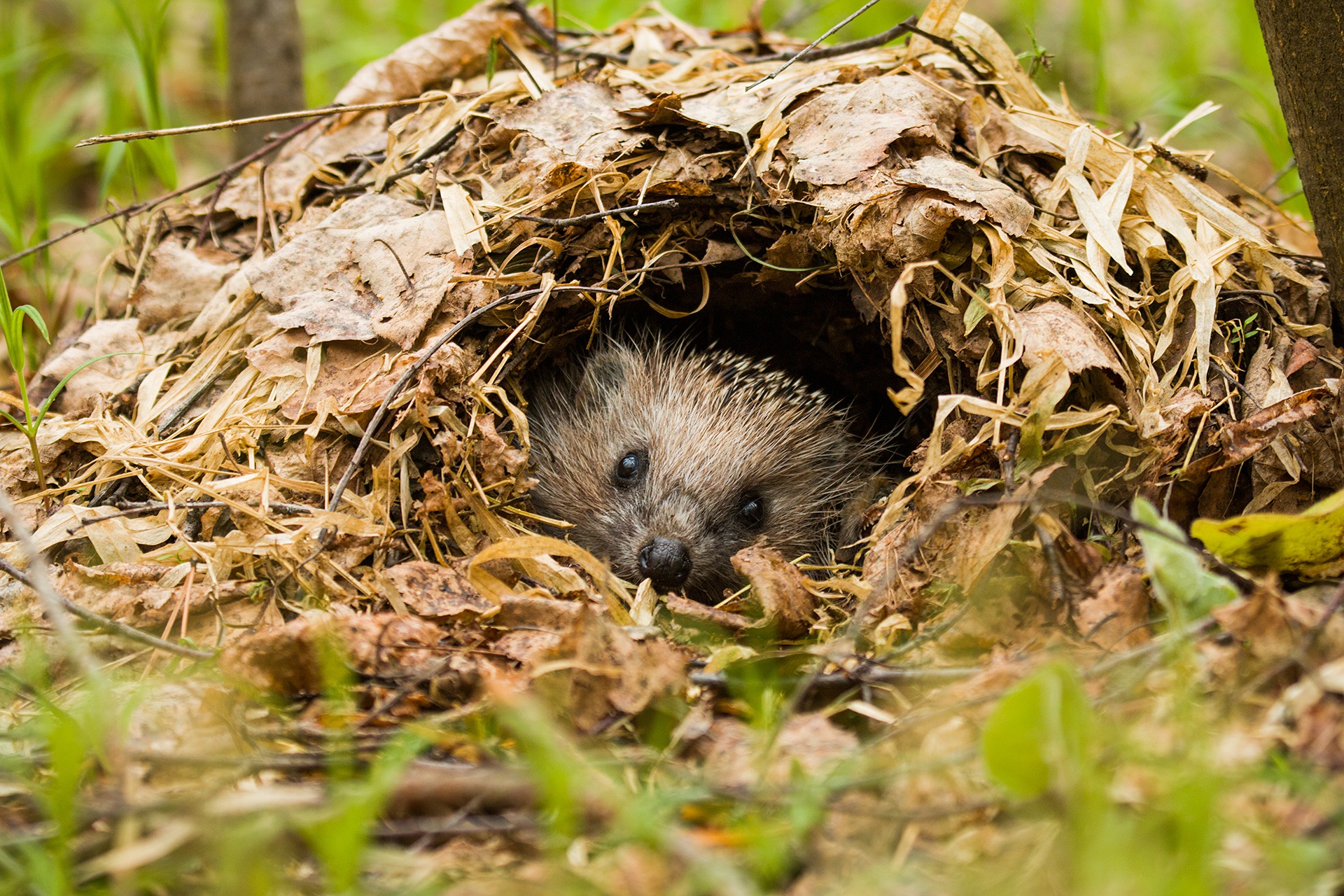 С наступлением холодов, ежи закрывают вход в свою норку и ложатся спать – впадают в спячку. Наш ёжик тоже собирается ложиться спать. Он уже приготовил для себя норку. Уютную, сухую и тёплую.
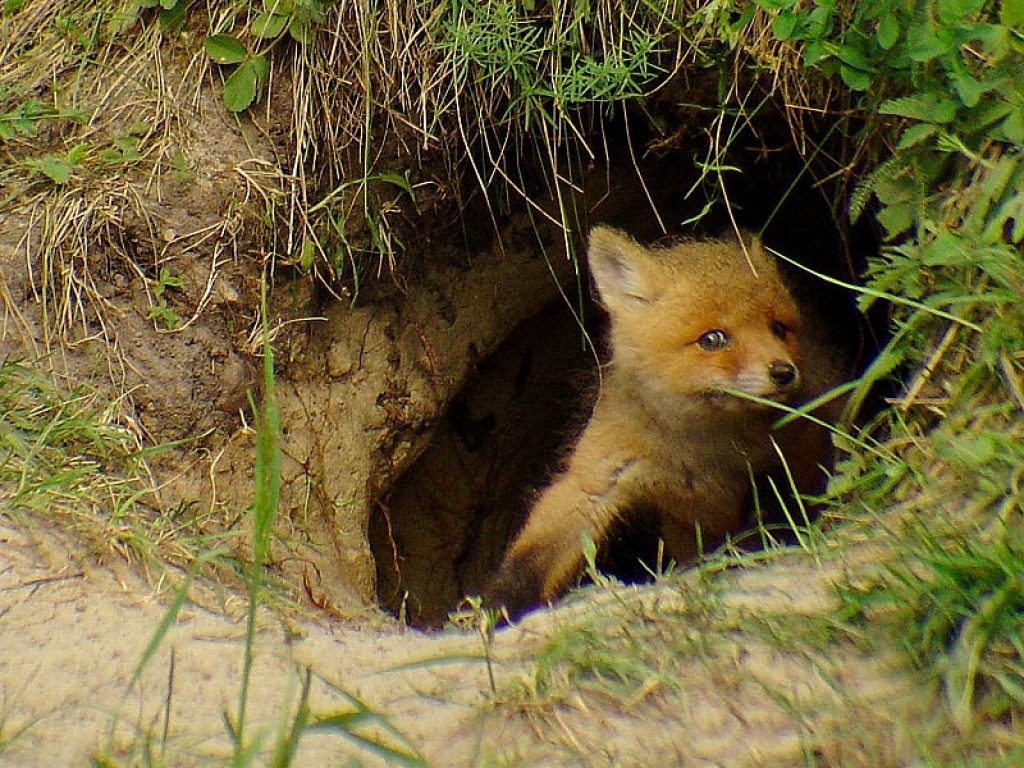 У лисицы есть дом – нора, там она может спрятаться от зимней стужи
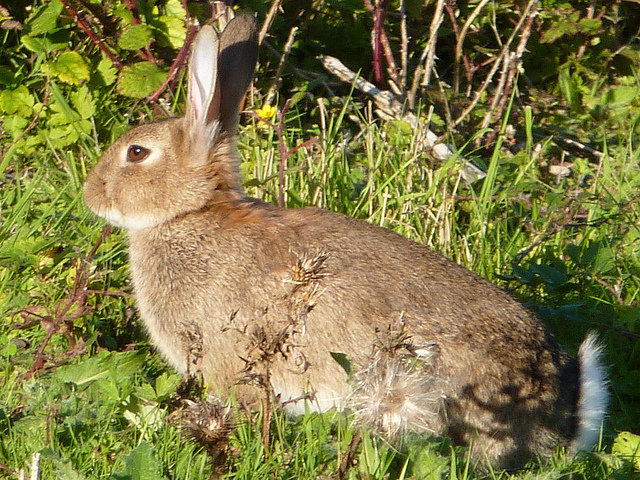 Нору зайцы не делают и пропитание на зиму не собирают. Днем они спят, спрятавшись в чаще леса: под корнями вывернутого бурей дерева или забившись в ямку под кустами. От зимней стужи заяц надеется укрыться в лесной чащобе, зарывшись в пушистый снег под кустом.
Спасибо за внимание.